Value Chain Analysis PT GMI
Firm Infrastructure
Manajemen perusahaan , dokumentasi keuangan dan legal yang baik
Human Resource Management
Kerja sama dengan mitra kurir, Training, Evaluasi Kinerja Kurir
Margin
AKTIFITAS PENDUKUNG
Information Technology
Pembuatan Aplikasi, Pemeliharaan Infrastruktur, IT Support Lainnya
Procurement
Jaringan mitra produsen produk lensa mata, sistem distribusi yang jelas
Pemesanan produk lensa mata, Forecasting penjualan,  Negosiasi dengan produsen
Menerima pemesanan produk dari instansi kesehatan, Menghitung stok barang
Konfirmasi ke kurir  untuk pengiriman produk, Mengukur SLA pengiriman
Membuat permintaan barang, Monitoring Sales, Evaluasi Sales
Penyediaan produk 
lensa 
mata,
Update produk
Margin
AKTIFITAS UTAMA
Marketing & Sales
Service
Operations
Inbound Logistics
Outbound Logistics
Value Chain Template
This is a sample text, insert your own text here.
Sample Text
Sample Text
Sample Text
Sample Text
Sample Text
Sample Text
Sample Text
Sample Text
Sample Text
Sample Text
Sample Text
Sample Text
Sample Text
Sample Text
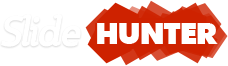 Thank you!

You can use this PowerPoint template for free based on creative commons license.

Follow us on Twitter @slideh or subscribe to our mailing list
Or upload your presentation for free and share online in SlideOnline.com

www.SlideHunter.com
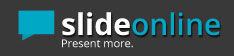 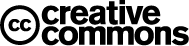 Download Free Templates
Upload to Slide Online.com
[Speaker Notes: You can remove this slide if you need. But we will strongly appreciate that you help us to spread the voice and let your colleagues and audience to download our free templates.
Here are a free resources:
Prepare your presentations: SlideHunter.com lets you download free templates for your presentations.
Share online: SlideOnline.com lets you upload presentations for free.]